Муниципальное дошкольное образовательное учреждение 
№37 «Щелкунчик»
Тема: Развитие речи с применением Лего- технологий.

Презентация по теме: 
«Лего- конструктор в сказке «Теремок»

 
Подготовила воспитатель: 
                                                                                                        Баранова Анастасия Вадимовна.
г. Мытищи
2019
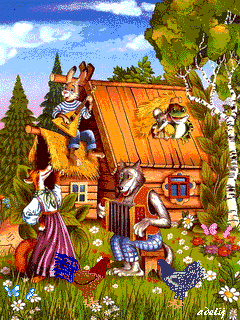 Доброе неразрывно связано с красотой, и любование ею – это лишь первый росток доброго чувства, которое надо развивать, превращая в активное стремление к деятельности.                          В.А. Сухомлинский.
Сказка – это удивительное по силе психологического воздействия, средство работы с внутренним миром ребенка, мощный инструмент развития.
Подготовка к театрализованной деятельности
Выразительное чтение произведения 
Беседа о прочитанном
 Просмотр иллюстраций в детских книгах или просто картинок
Обучение  детей передавать настроение и характер героев мимикой и 
движениями
Проговаривание  отдельных фрагментов сказки.
Театрализация сказки
Изготовление билетов и афиш.
Мини-технология «Лего-сказка»
Одна из мини-технологий развития ребенка «Лего- сказка» начинается именно на этапе конструирования.
Лего- сказка направлена на создание детьми моделей героев сказок и построек для развития сказочных сюжетов с дальнейшим использованием их в игре.
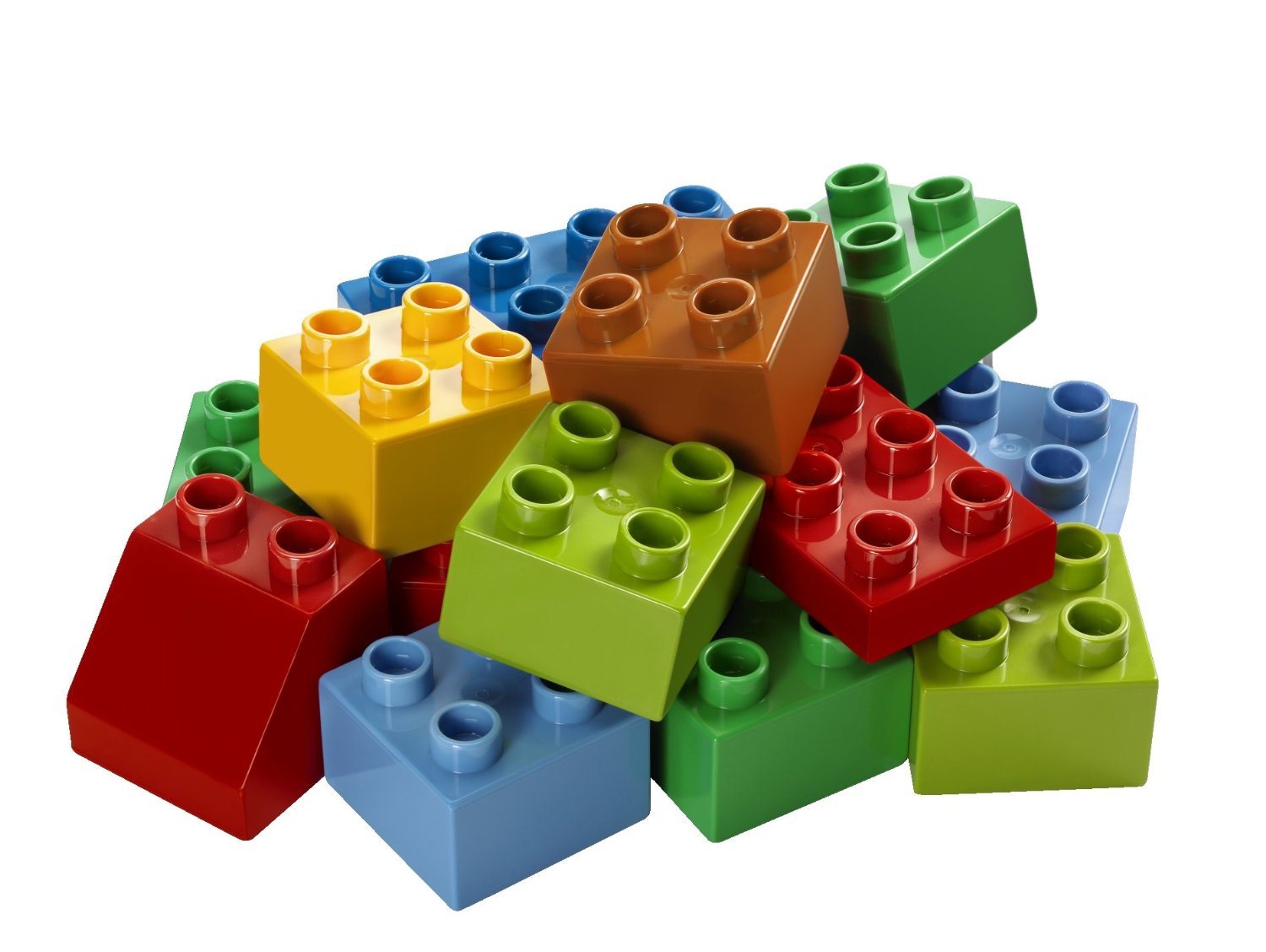 Теремок
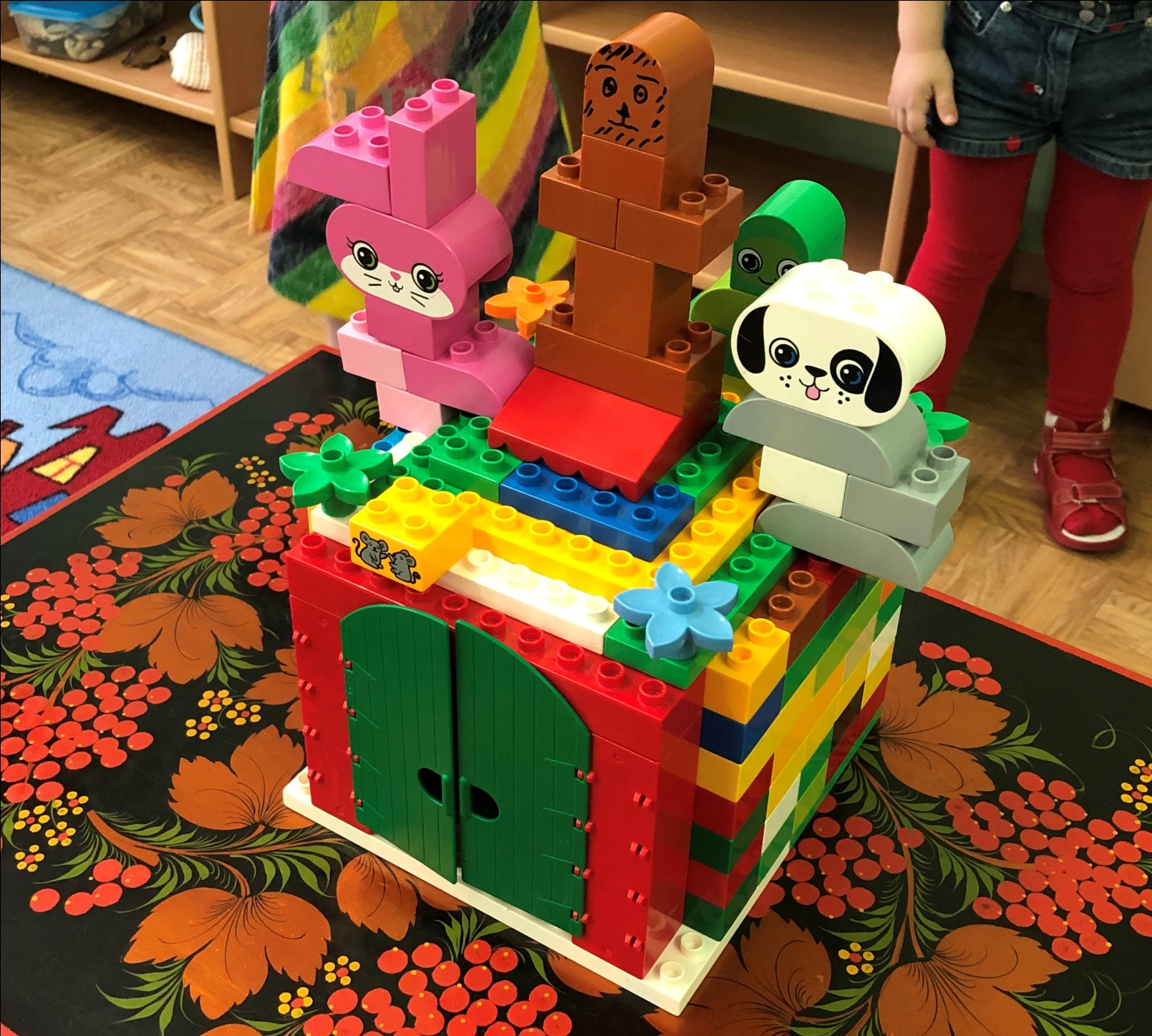 Особенности работы со сказкой:
Создание эмоционального фона;
    Цель: создание комфорта и заинтересованности.
Эмоциональное рассказывание сказки и беседа по содержанию;
    Цель: формирование интереса, эмоционального
            вовлечения в ситуацию.
Игровые действия по сказке;
    Цель: развитие творческой активности, умение
            взаимодействовать с окружающими.
Свободная игровая, продуктивная деятельность;
    Цель: использование полученных знаний в различных
            видах деятельности.
Просмотр и прослушивание сказки
Виды театров
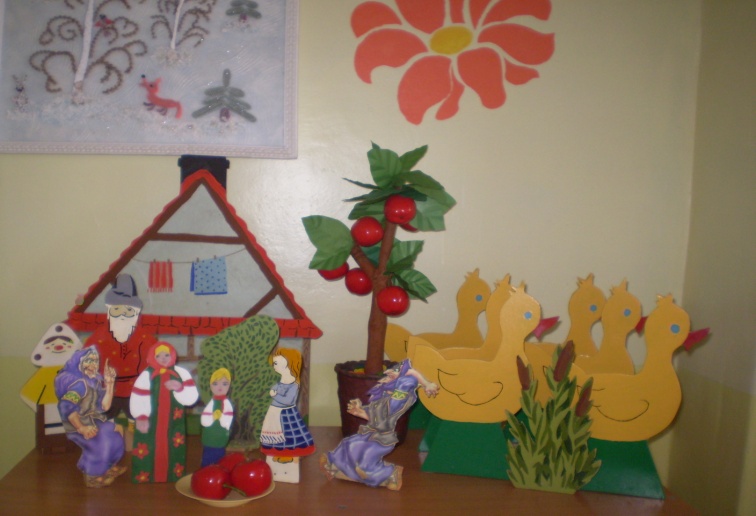 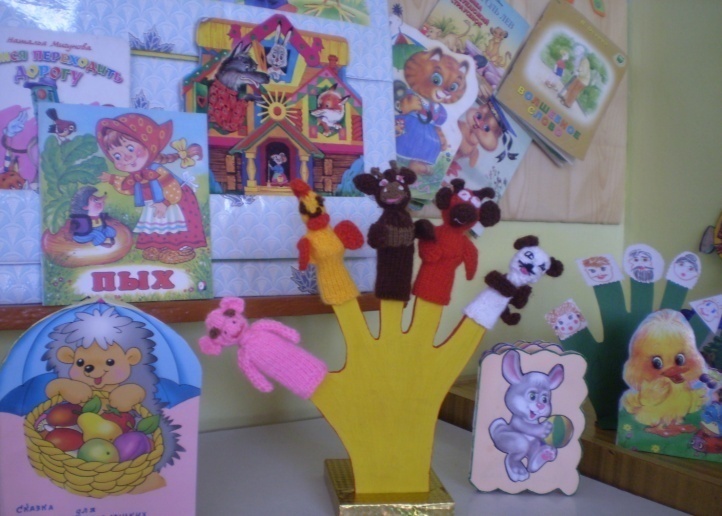 «Настольный театр»
Сказка «Гуси лебеди»
«Пальчиковый театр»
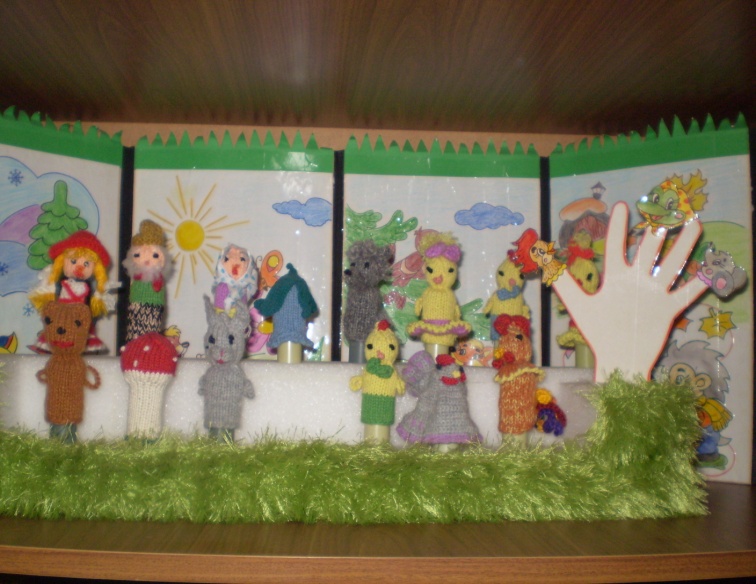 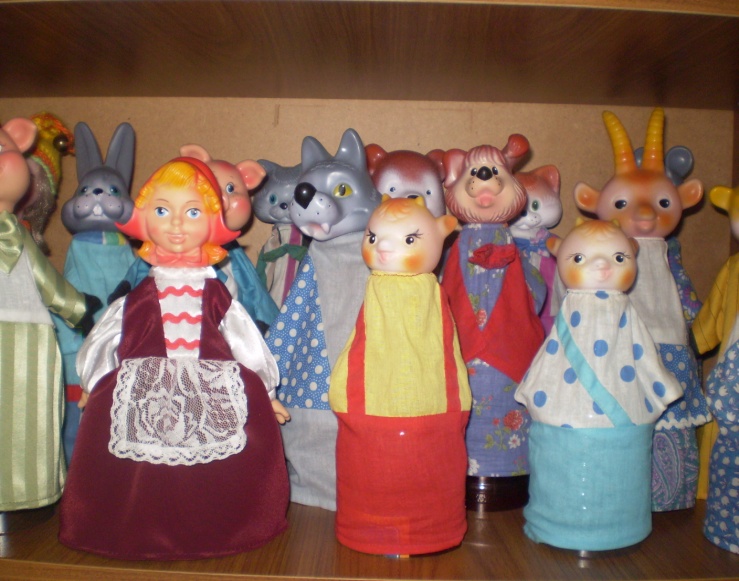 «Пальчиковый театр»
Театр «Кукол»
Результаты деятельности
у ребенка развита крупная и мелкая моторика 
ребенок проявляет любознательность; способен к принятию собственных решений
способен выбирать себе род занятий, участников по совместной деятельности 
ребенок обладает установкой положительного отношения к миру, активно взаимодействует со сверстниками и взрослыми, участвует в совместных играх
ребенок обладает развитым воображением, которое реализуется в Лего- конструировании
владеет разными формами и видами игры, различает условную и реальную ситуации.
Спасибо за внимание